Chào các em tham gia tiết học  hôm nay
MÔN: Tiếng Việt
LỚP 1
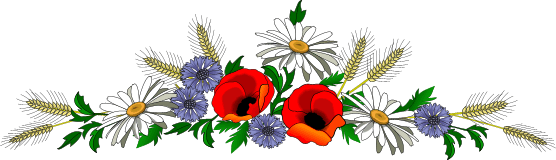 Giáo viên giảng dạy: 
Trường:
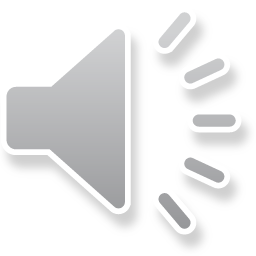 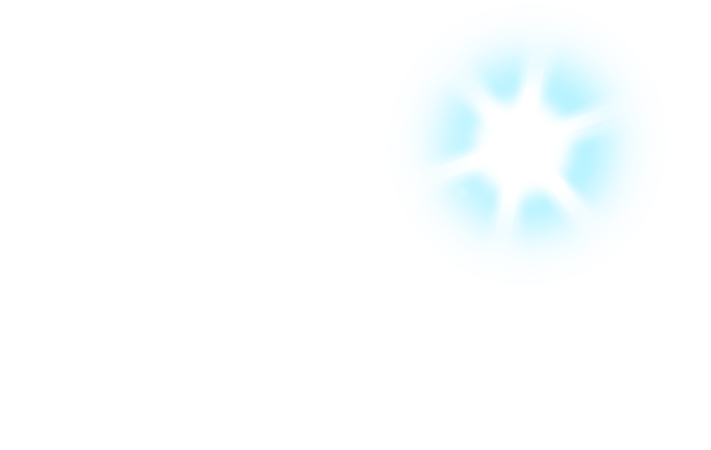 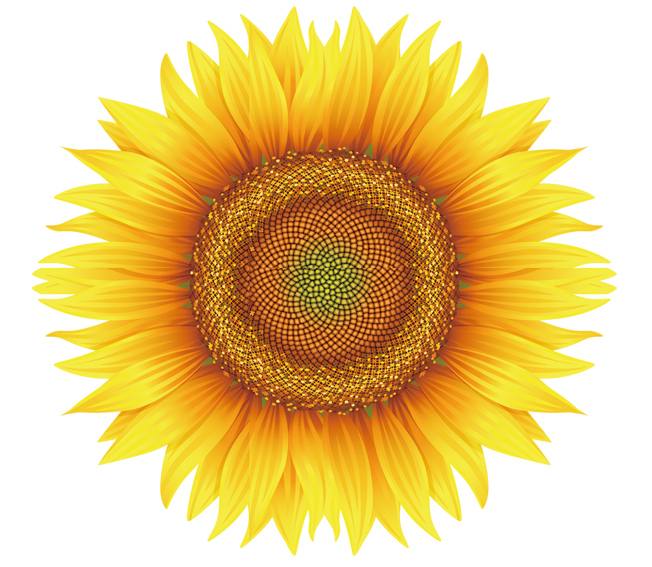 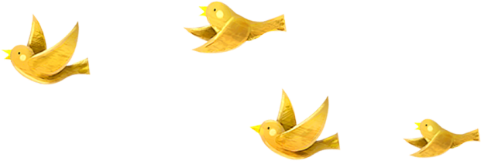 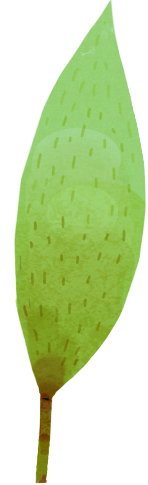 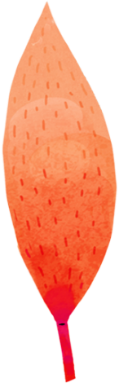 Bµi 4: Ruéng bËc thang
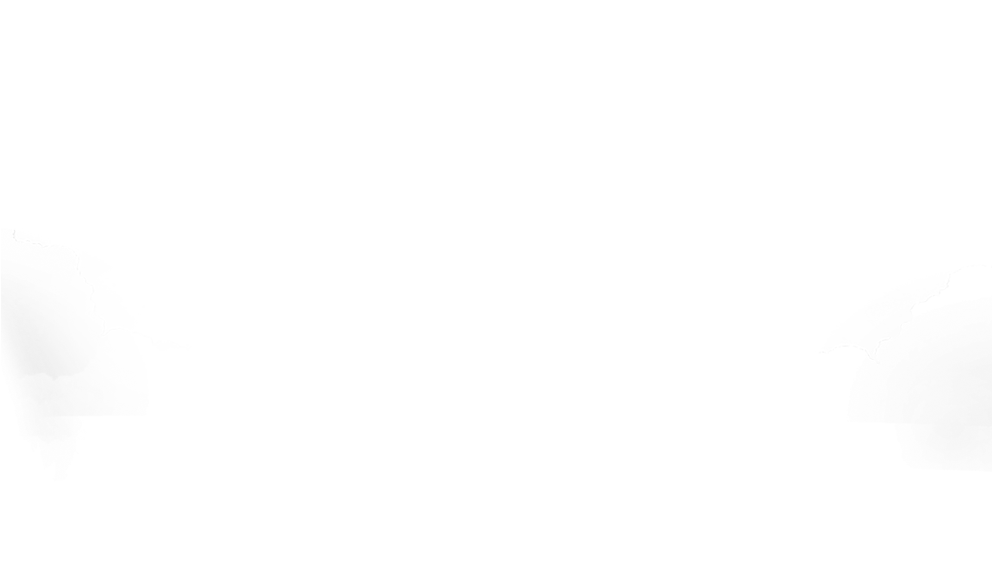 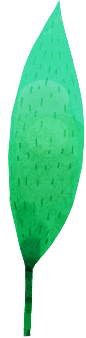 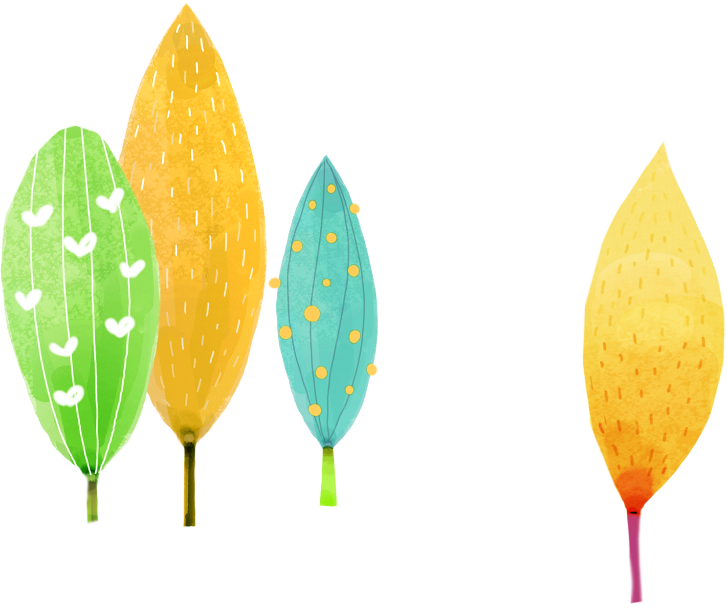 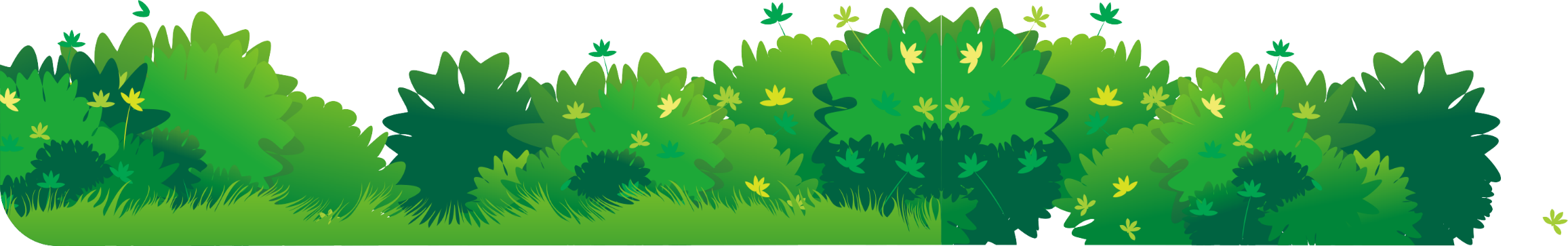 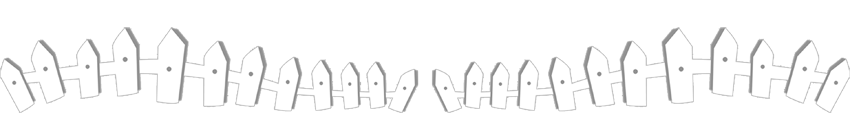 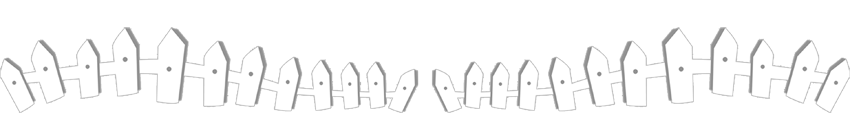 Giáo viên: ..................
[Speaker Notes: 更多模板请关注：https://haosc.taobao.com]
1. Quan s¸t c¶nh tranh vÏ vïng cao
a. H×nh ¶nh nµo trong tranh khiÕn em chó ý nhÊt
b. Em cã thÝch c¶nh vËt trong tranh kh«ng? v× sao?
Ruộng bậc thang
Em bé dân tộc H’mông
3. §äc
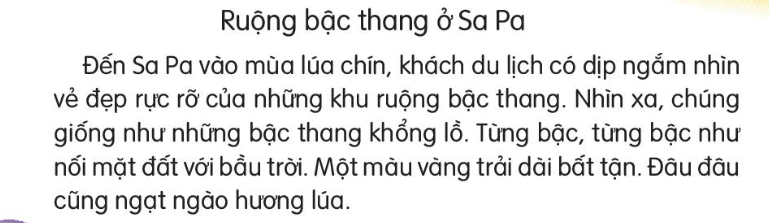 3. Tr¶ lêi c©u hái
a. Vµo mïa lóa chÝn, Sapa cã g× ®Æc biÖt
b. Ruéng bËc thang cã tõ bao giê?
c. Ai ®· t¹o nªn nh÷ng khu ruéng bËc thang?
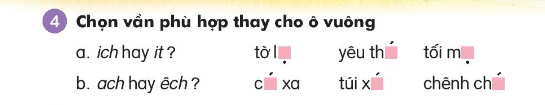 5. H¸t 1 bµi vÒ quª h­u¬ng
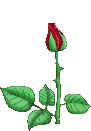 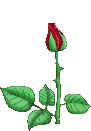 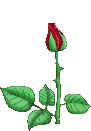 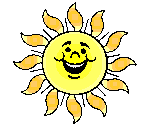 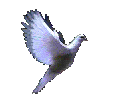 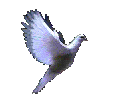 Chào các em
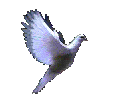 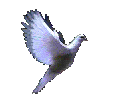 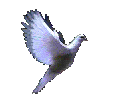 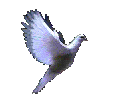 Hẹn gặp lại các em
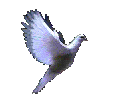 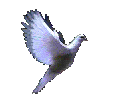 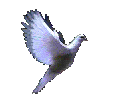 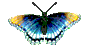 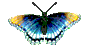 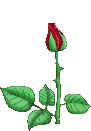 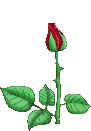 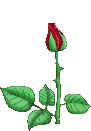 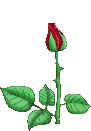 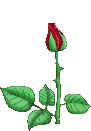 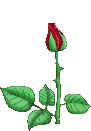 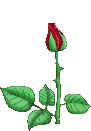 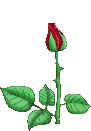